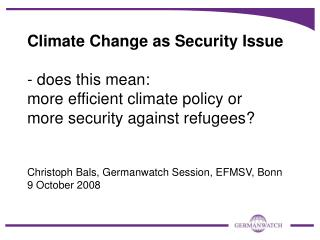 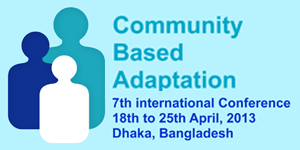 What should it look like
Elements of Climate Change Policy
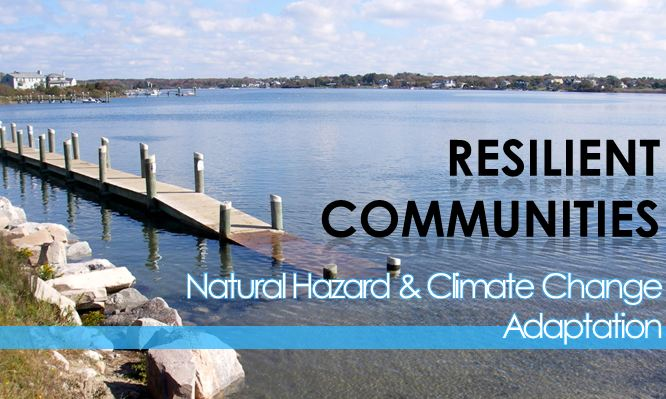 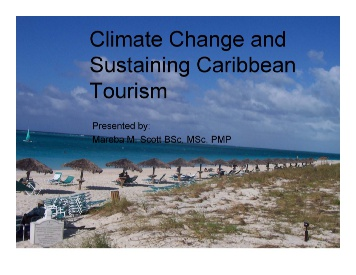 What should it be based on?
Impacts?
Economics?
Fairness/differential vulnerability?
Carbon Consumption (tax)?
Global vs Local? (global = N*local)
Stabilization Goals?
Security Issues?
Adaptation vs Mitigation?
Public Health Issues?
Least Effective
Least Effective
Obviously it should be based on everything but what on this list do you think has priority?
Most effective
EU green taxes
Taxes on batteries in Belgium, Bulgaria, Denmark, Italy, Latvia, Lithuania and Sweden
Tax on plastic carrier bags in Denmark, Italy and Ireland
Tax on disposable beverage containers in Belgium, Denmark, Estonia, Finland, Latvia, Lithuania, Poland and Sweden
Taxes on tires in Bulgaria, Denmark, Finland, Latvia and Sweden
Taxes on disposable cameras in Belgium
Taxes on lubricant oil in Finland, Italy, Latvia, Norway, Slovenia, Spain and Sweden
Landfill tax in the UK
Projected impacts of climate change
Global temperature change (relative to pre-industrial)
0°C
1°C
2°C
3°C
4°C
5°C
Food
Falling crop yields in many areas, particularly developing regions
Falling yields in many developed regions
Possible rising yields in some high latitude regions
Water
Significant decreases in water availability in many areas, including Mediterranean and Southern Africa
Small mountain glaciers disappear  – water supplies threatened in several areas
Sea level rise threatens major cities
Ecosystems
Extensive Damage to Coral Reefs
Rising number of species face extinction
Extreme Weather Events
Rising intensity of storms, forest fires, droughts, flooding and heat waves
Risk of Abrupt and Major Irreversible Changes
Increasing risk of dangerous feedbacks and abrupt, large-scale shifts in the climate system
August 2015 model:  Possible Futures

RCP4.5

VS.

RCP8.5
Sources of emissions (and tax assessment) – is this manageable?
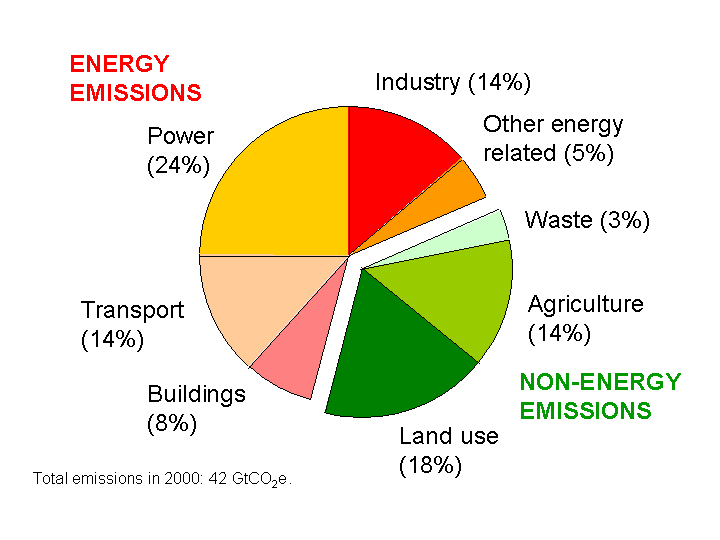 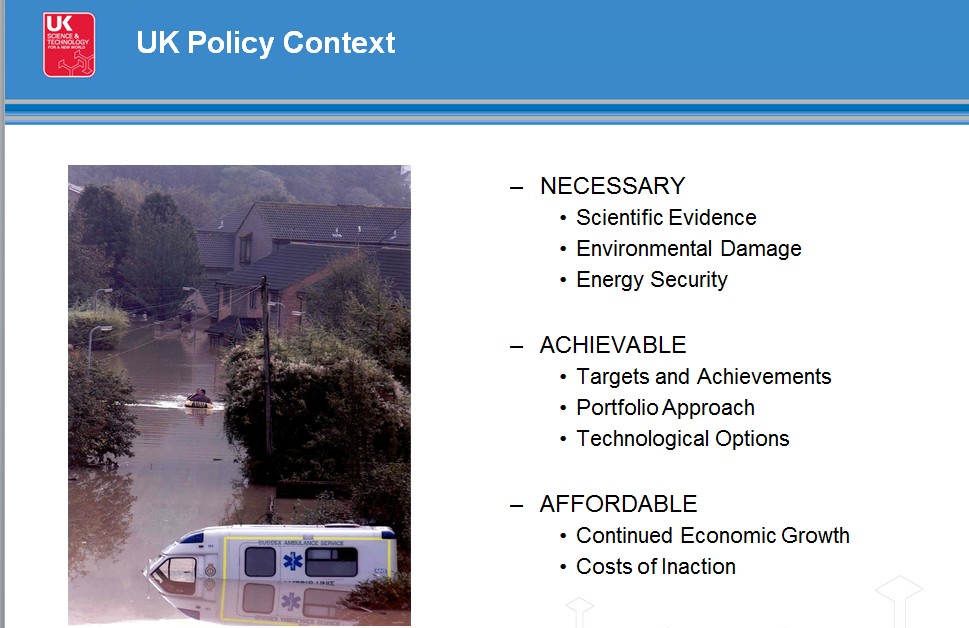 From 2006 report – preponderance of evidence argument (e.g. a Law argument not a scientific one)
Local (Country) Energy Security Example:  Strong motivation for policy
An Integrated (Portfolio) Approach
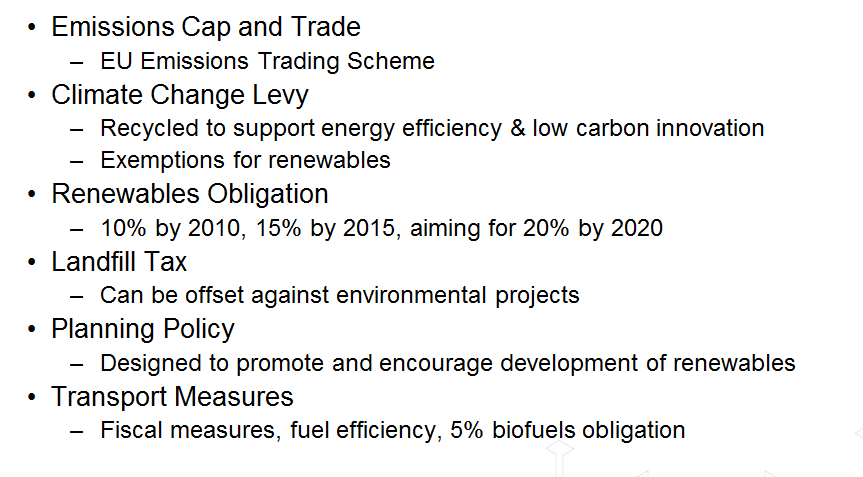 Example Costs of Inaction
This is what the insurance companies keep saying to deaf government ears
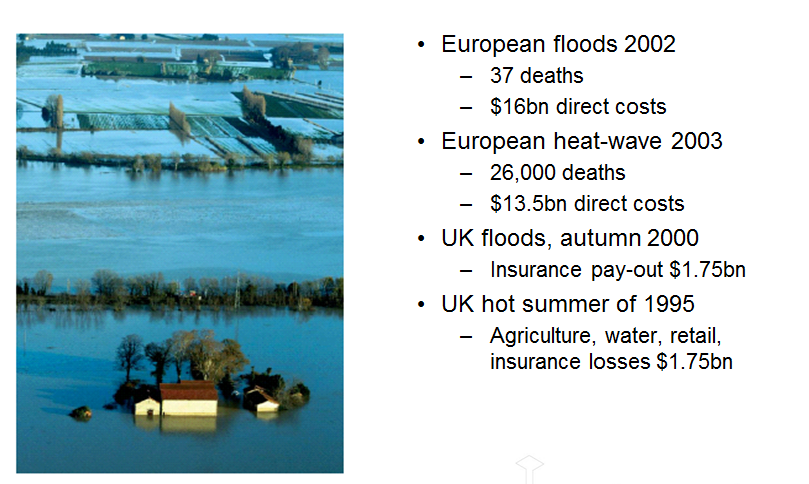 30 Nov 2015 Paris Conference
But its too late for this given ocean heating buffer  we will exceed +2 C
Previously, the Kyoto Protocol was a NONBINDING agreement to lower GHG emissions to 5% below 1990 levels between 2008 and 2012.   This Was NOT Achieved
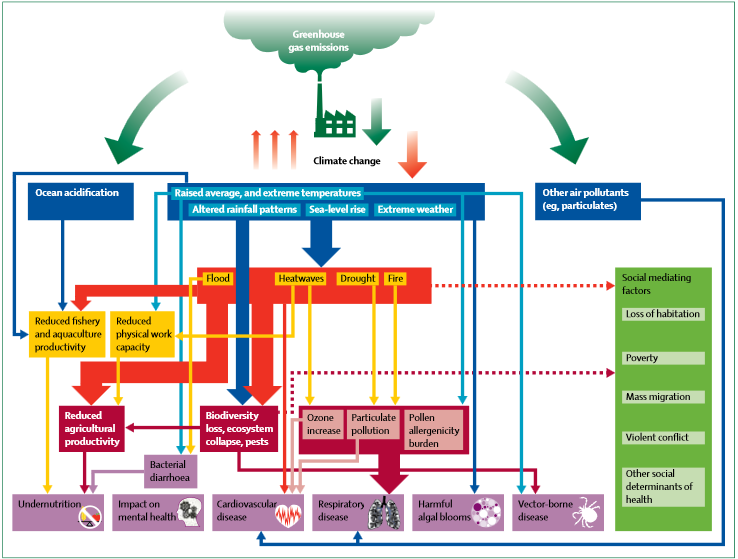 Climate change and public health impact
Evidence
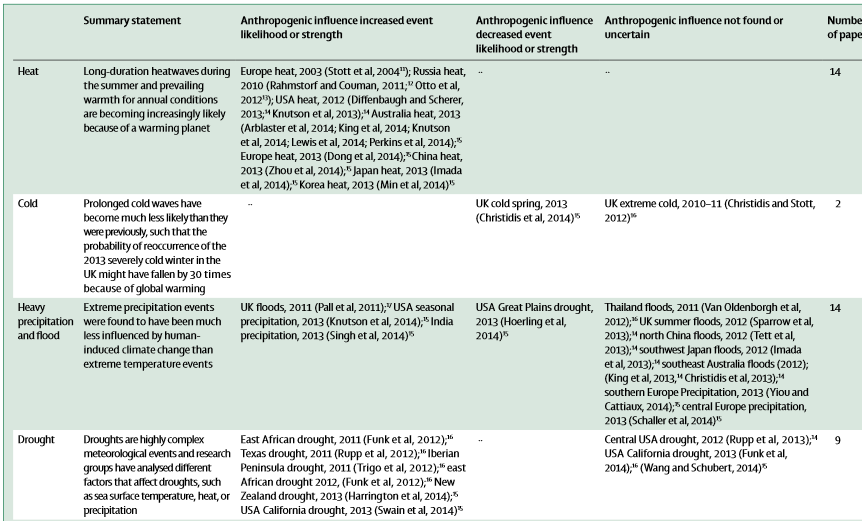 The Chain of Effects
Reframing the Argument – 7 points starting with Science and Technology
In Science we need a new social contract between scientists and society; moving away from a hands off view of just giving the facts towards deeper engagement with communication and policy.  Scientists need to be trained to become adept at this.
From Technology we need deep decarbonisation at scale - we need more and better tools to decarbonise energy, and as quickly as possible.  Scale matters – supply chains matter to get to scale, investment is required.
Behavior, Economy
With Behavior we need to face up to 'stealth denial' - the fact that the majority of those who understand the problem intellectually don't live as though they do.  This requires an actual commitment, something we no longer may be capable of?
Our Economy needs to invest in the future; which is mostly about sending money away from fossil fuels towards renewables, but may also be about rethinking economic growth models.  This requires new and better economic models that properly account for “externalities”
Democracy, Law, Culture
Our Democracy needs to overcome the governance trap - people expect the government to act but government thinks people don't care about the issue enough so everything remains in policy paralysis 
In Law we need a constraint on extraction at a global level i.e. a legal mechanism to keep fossil fuels in the ground based on a “greater good” set of conditions that requires a MORAL dimension.
Throughout our Culture: we need to break 'climate silence' and normalize discussions on the issue; moving away from whether it's happening to what we're doing about it.
Cultural Dimensions
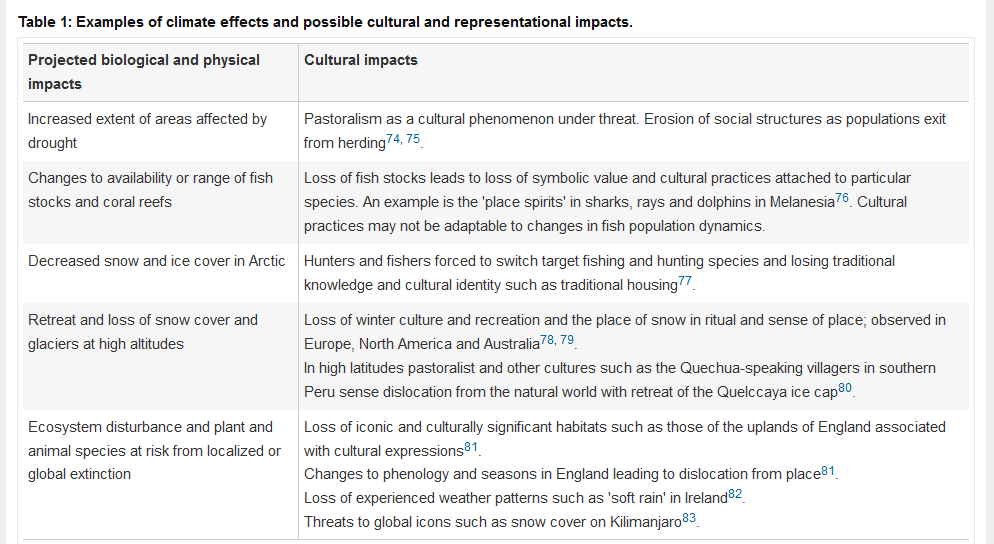 Climate Change Refugees
1951 Convention (adopted by the world now for criteria for refugee status)
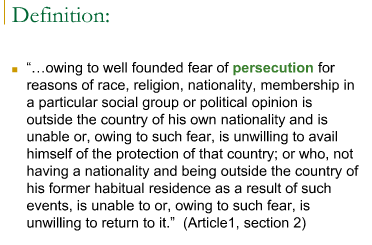 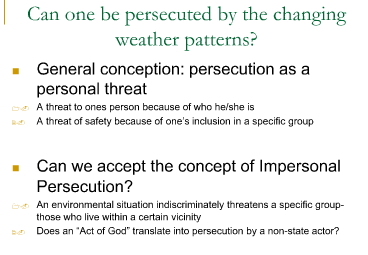 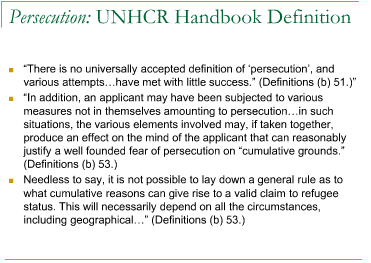 Environmental Persecution = cumulative grounds?
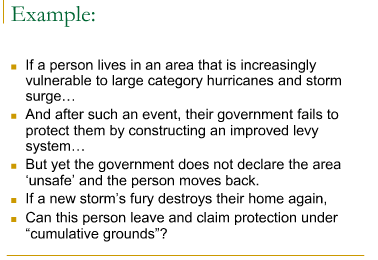 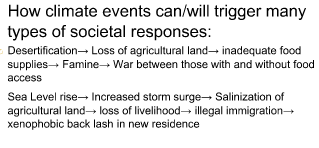 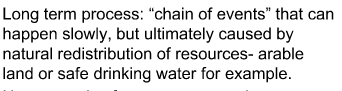 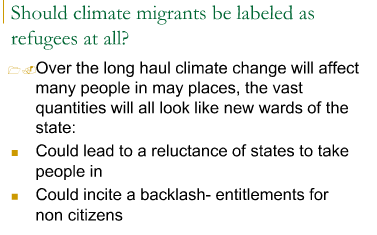 Are there really climate change refugees? –Yes and No
2015 Reality Check
Global Carbon Emissions  rising, but may be flattening now – BUT NOT REDUCING
Business As Usual
One Scenario (oil is gone by 2040 anyway)
Daunting Task for New Energy Economy at Scale
Daunting Task for New Energy Economy at Scale
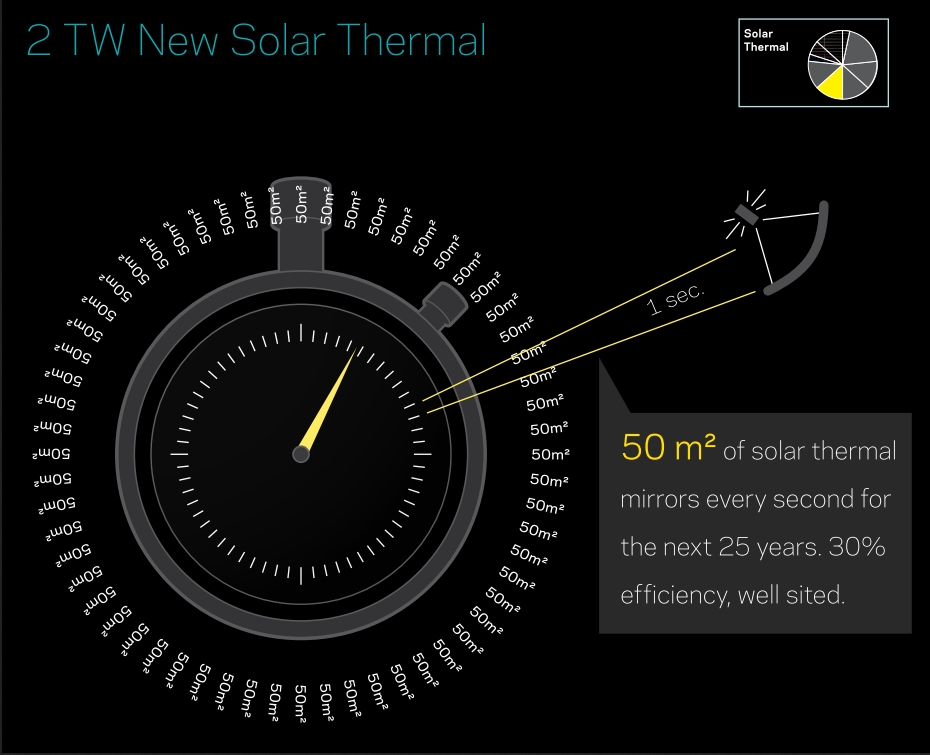 Daunting Task for New Energy Economy at Scale
Daunting Task for New Energy Economy at Scale
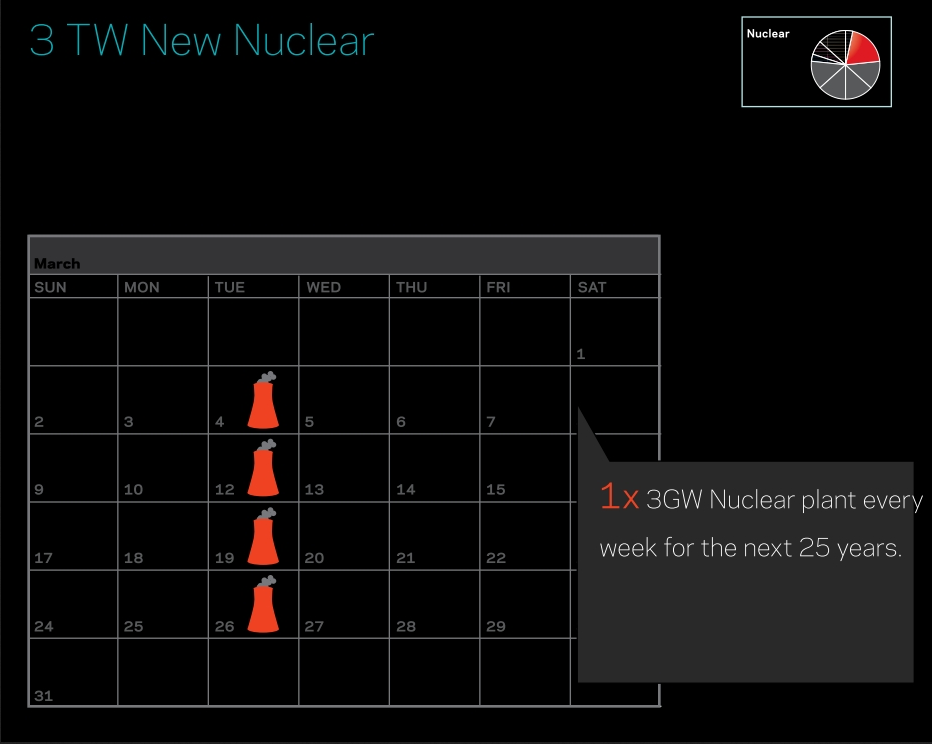 Daunting Task for New Energy Economy at Scale
Daunting Task for New Energy Economy at Scale
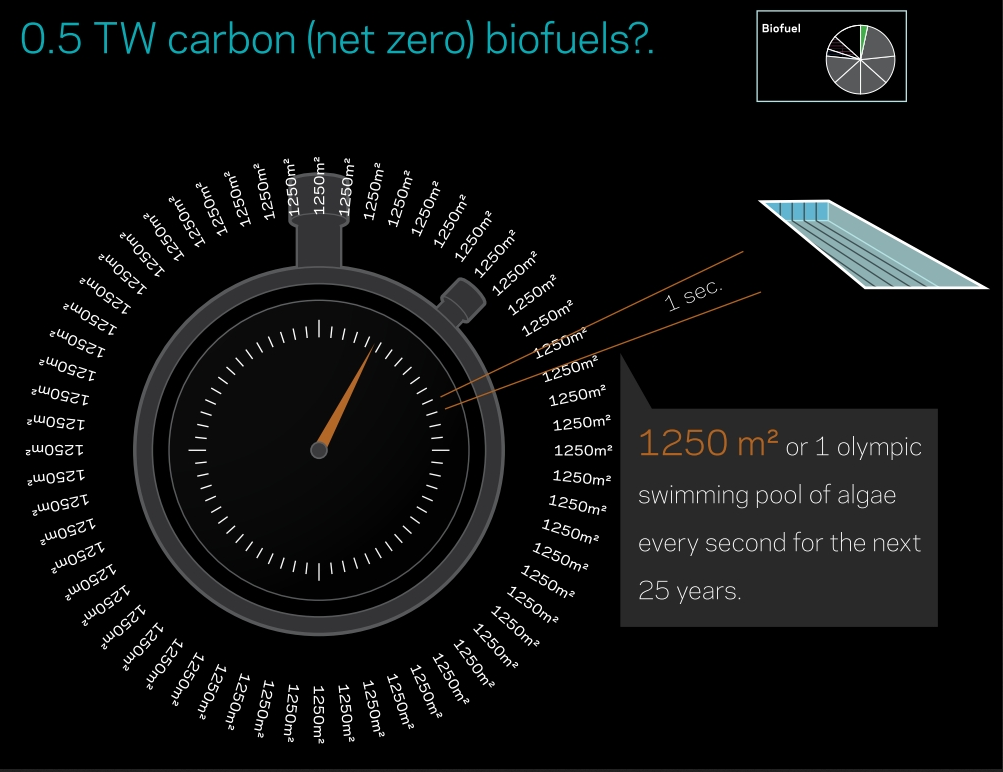 Daunting Task for New Energy Economy at Scale
To quote one random BLOG:
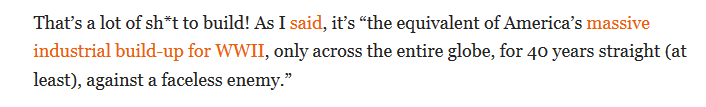 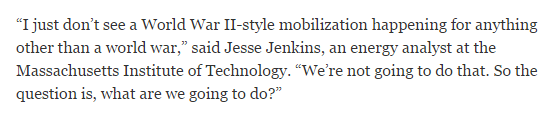 Daunting Task for New Energy Economy at Scale
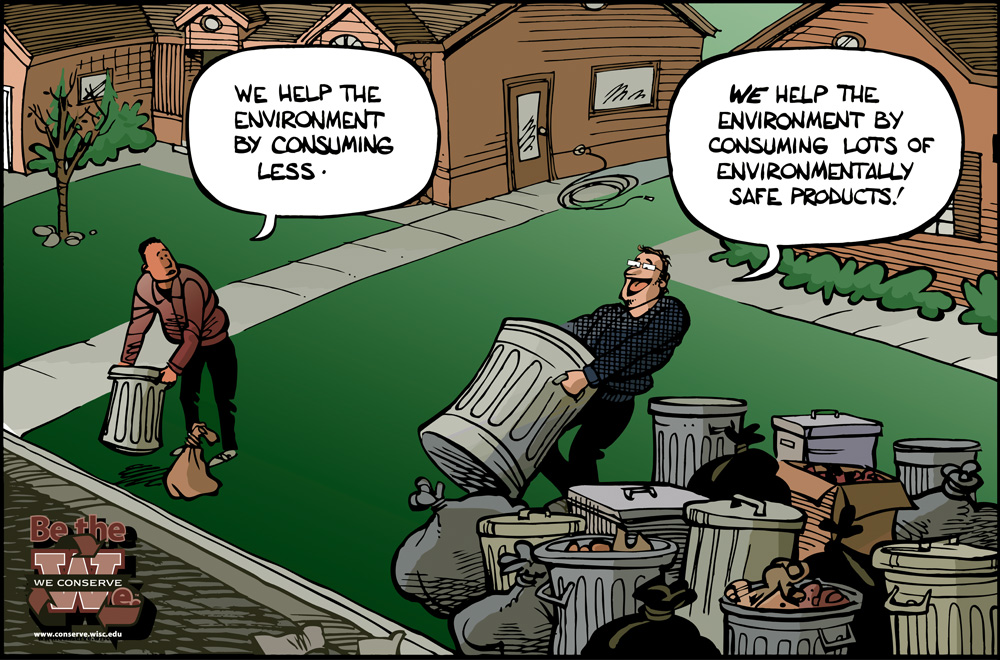 Daunting Task for New Energy Economy at Scale
It’s a lot
Green Spin Disease
Consumption Driven Increased Inequity or Something Else
Business  as Usual 
Is our GOD
The Moral Perspective of Planetary Management
One Earth Equal For All